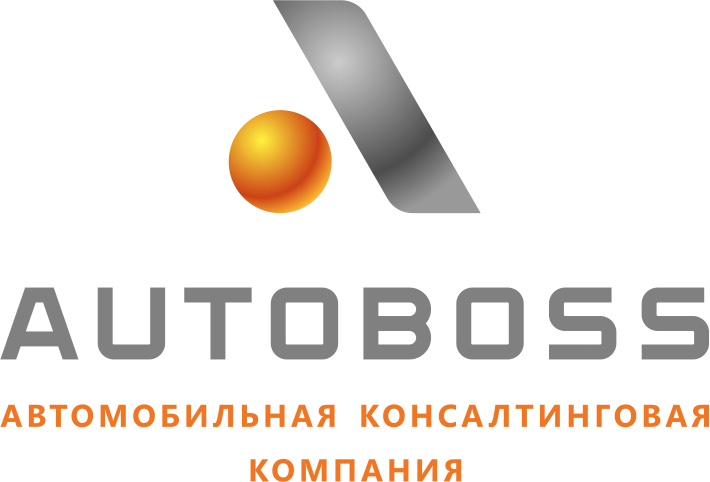 "Как заработать на продаже запасных частей 
в условиях жесткой конкуренции?"
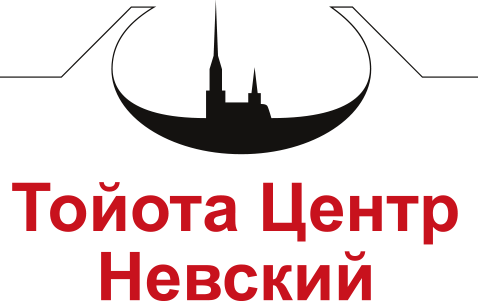 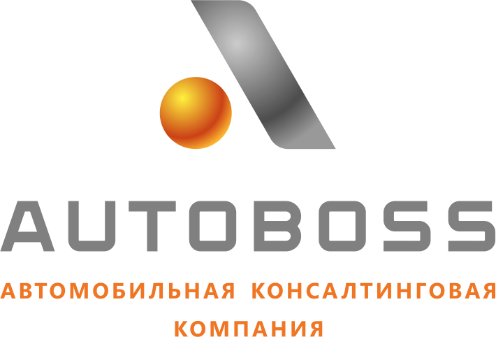 Как нам удалось увеличить продажи запчастей на 10% за счет работы с лояльностью клиентов
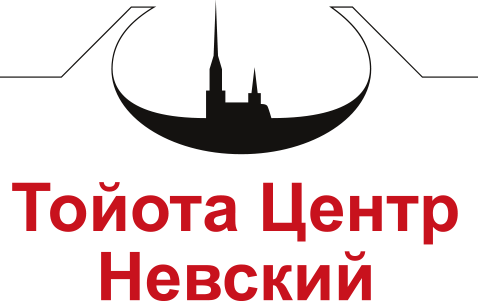 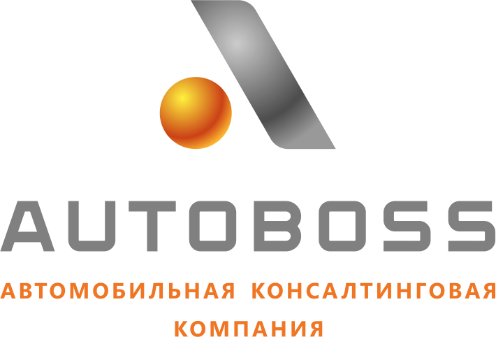 ДАВАЙТЕ ПОЗНАКОМИМСЯ
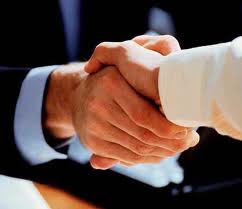 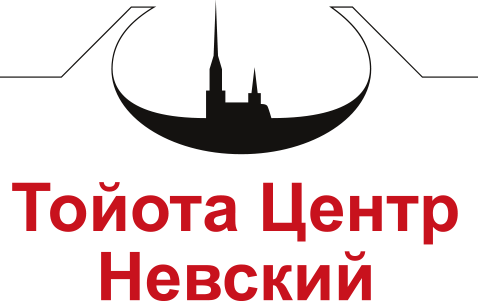 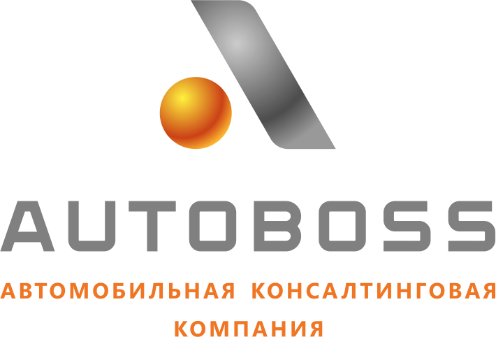 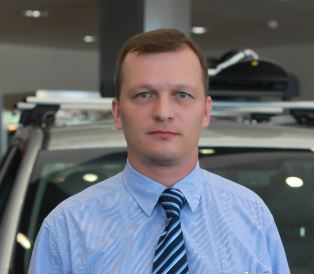 Станислав Крупский 
Директор Тойота Центр Невский
В автомобильном бизнесе с 2010 года
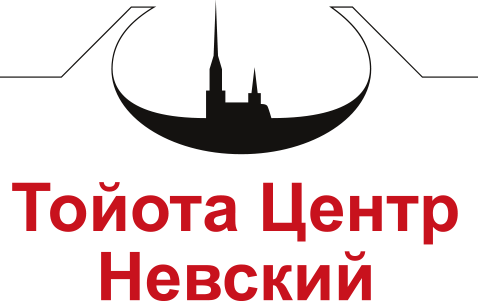 [Speaker Notes: Тойота Центр Невский открыт 5 октября 2006 года, т.е. в этом году нам исполняется 15 лет. Тема, заявленная для обсуждения, всегда актуальна. И на мой взгляд однозначного рецепта успешности нет - все зависит от многих факторов. Поэтому в своем выступлении я попытаюсь вкратце поделиться тем опытом, который позволяет нам зарабатывать на продаже запасных частей в условиях жесткой конкуренции.]
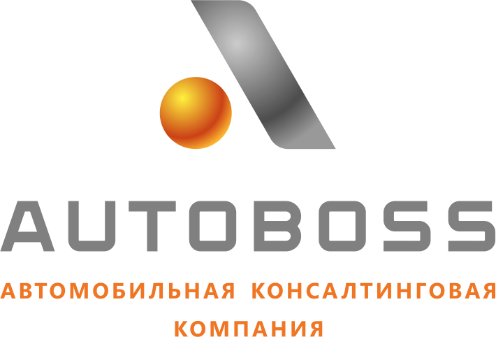 Распределение прибыли от продажи запасных частей
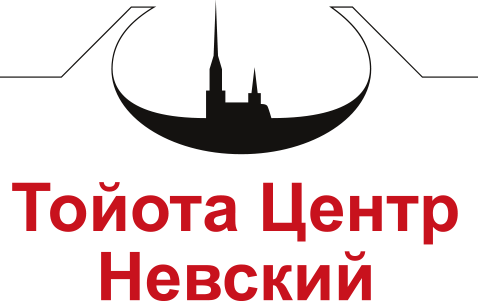 [Speaker Notes: Что с запасными частями? На диаграмме показано, что оптовые продажи и продажи через магазин дают 15% к общей прибыли – все остальное доходы от реализации через послепродажное обслуживание. Сразу же оговорюсь – это прибыль от реализации запасных частей и ГСМ. Аксессуары здесь не учитываются.]
Итоги follow-up по послепродажному обслуживанию
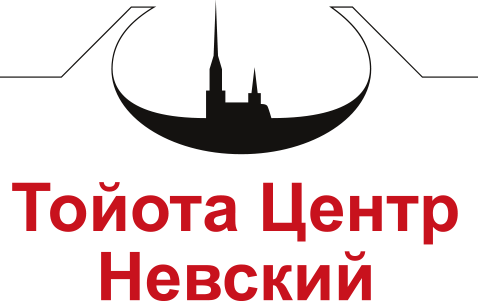 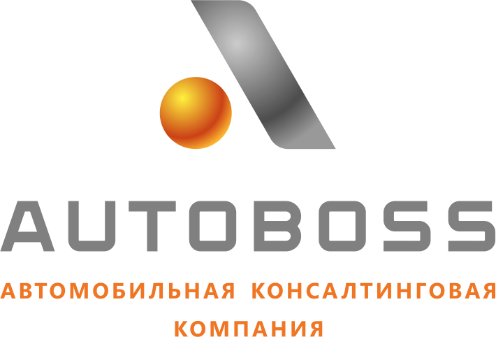 Чтобы зарабатывать на запасных частях в Дилерском Центре нужно

СООТВЕТСТВОВАТЬ ОЖИДАНИЯМ КЛИЕНТОВ В КАЧЕСТВЕ ОКАЗЫВАЕМЫХ УСЛУГ!!!
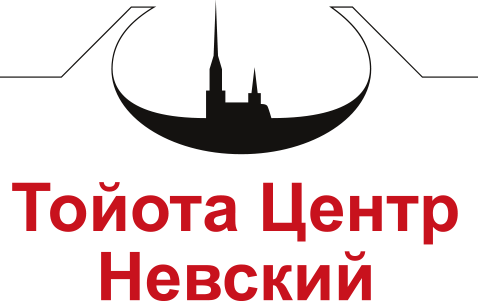 1. Система оплаты труда сервисных консультантов ТО и ТР
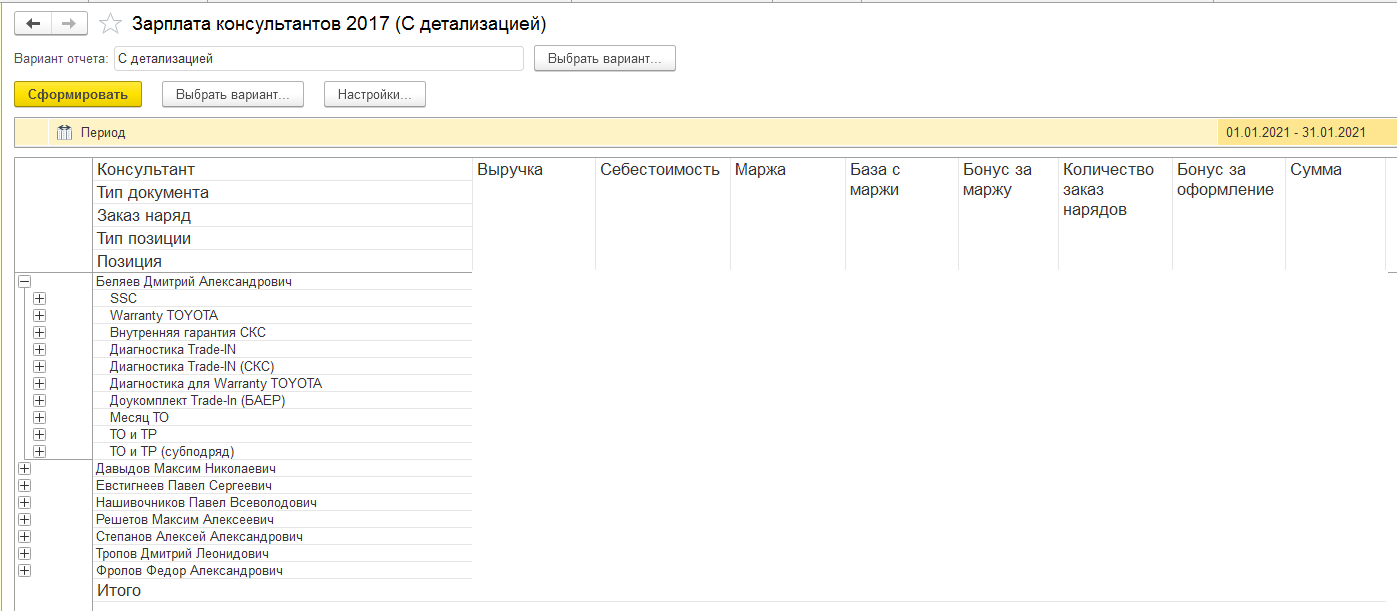 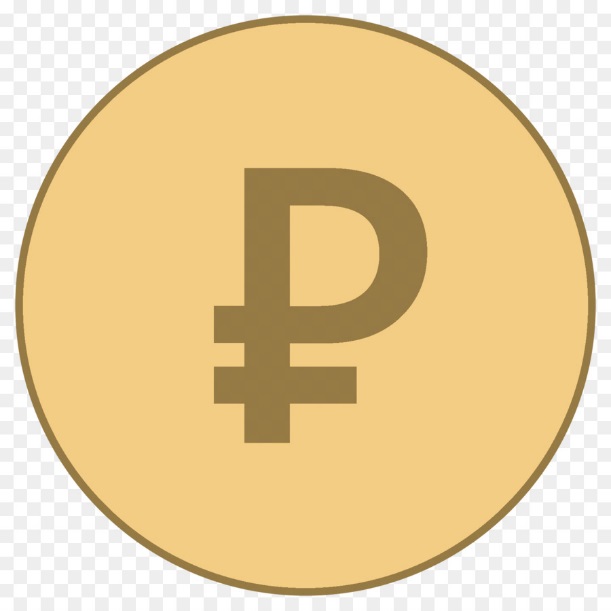 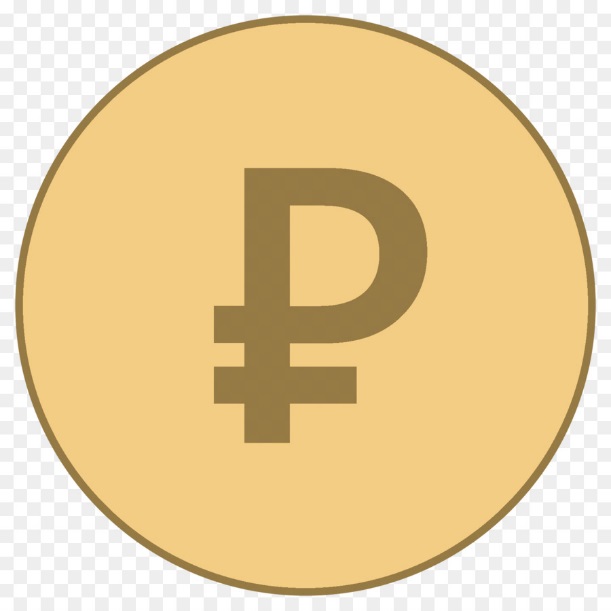 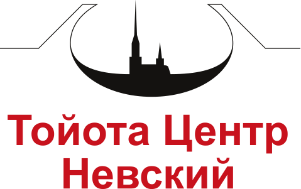 2. Система оплаты труда сервисных консультантов КМУ
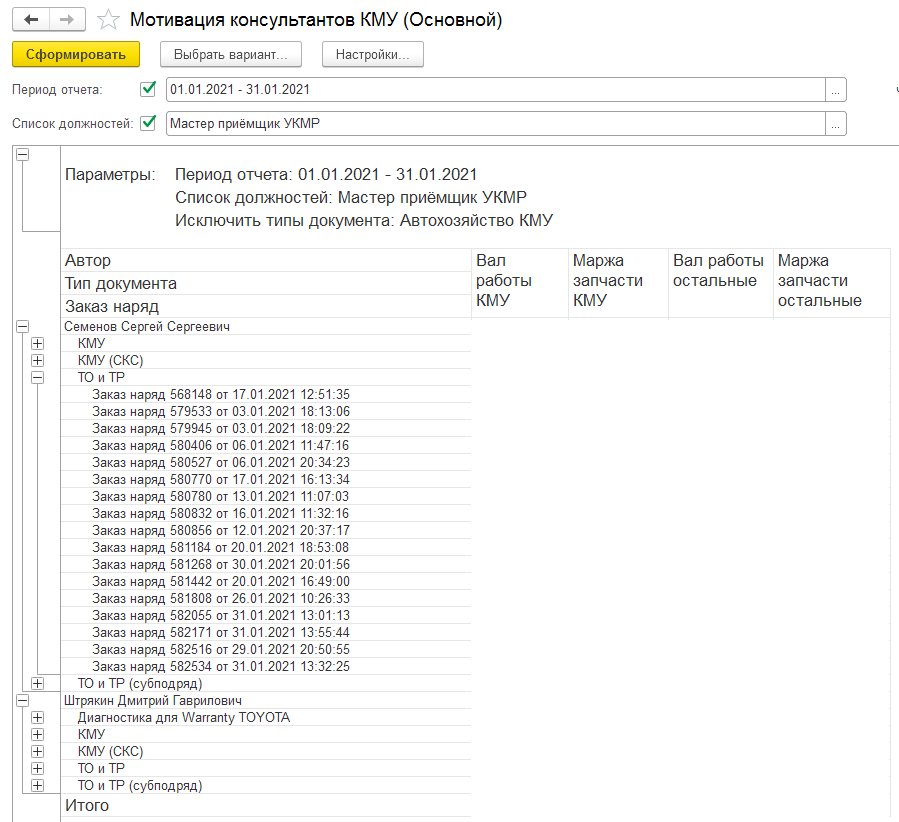 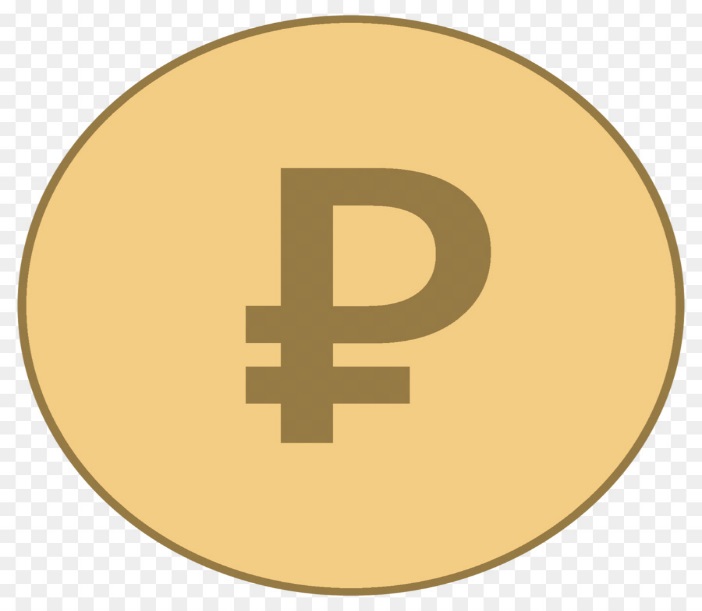 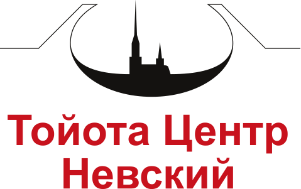 3. Ежедневный постсервисный опрос 100 % клиентов
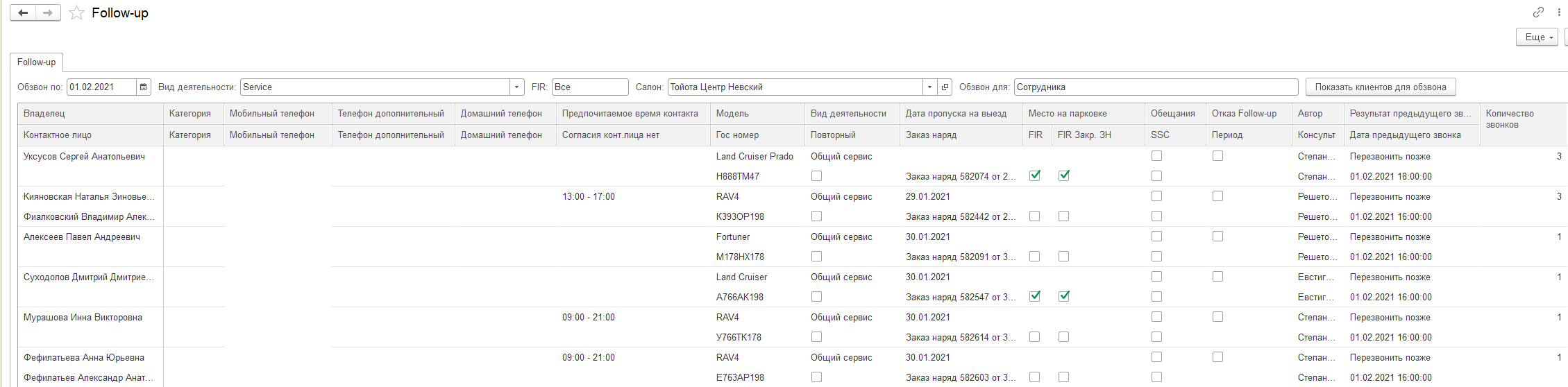 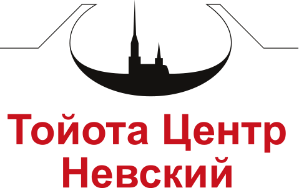 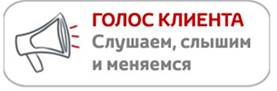 4. Фиксация причин негатива
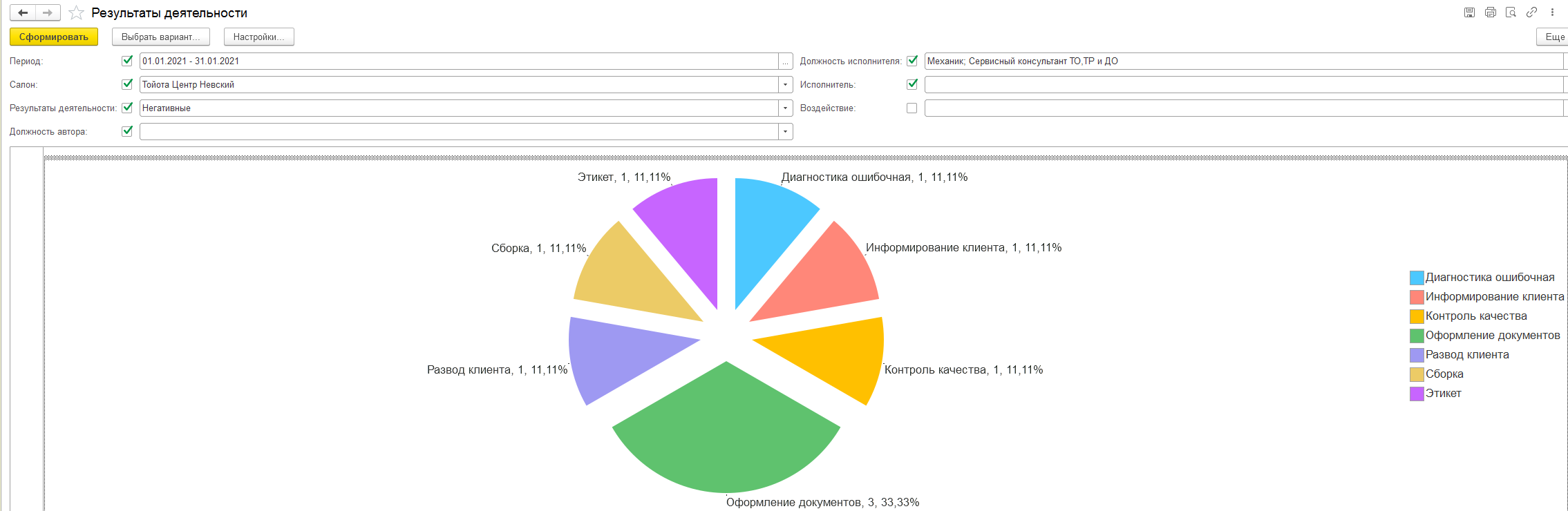 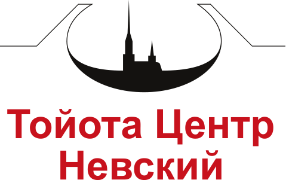 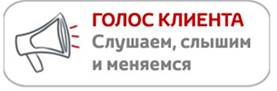 5. Наличие всех требуемых запасных частей и ГСМ к дате визита
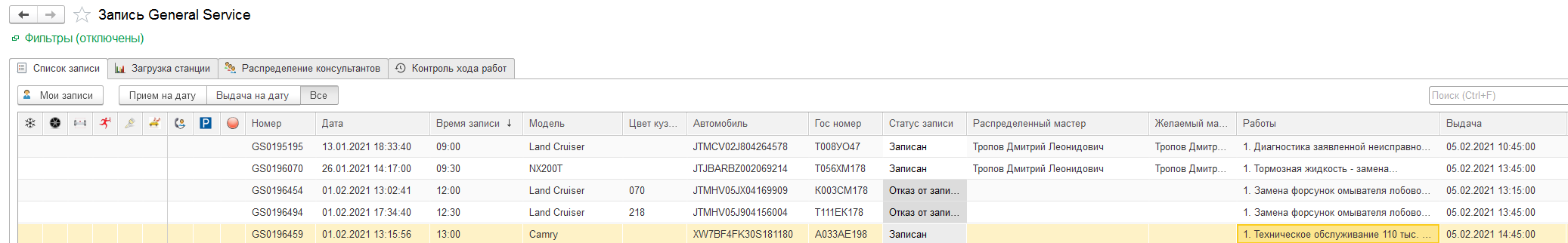 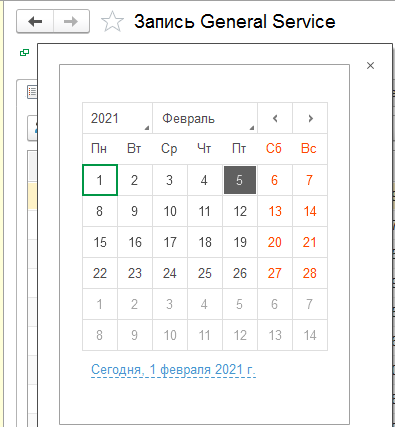 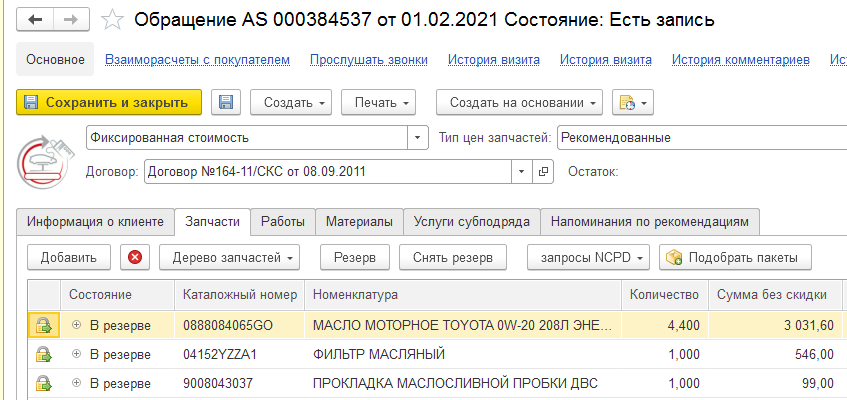 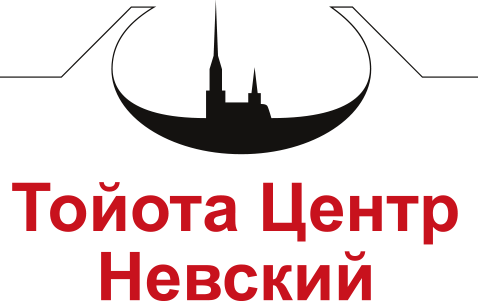 6. Понимание наличия запасных частей на складах ТМР и ТМЕ
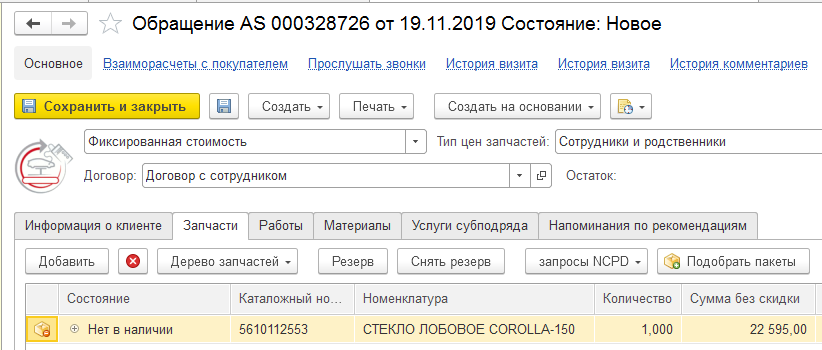 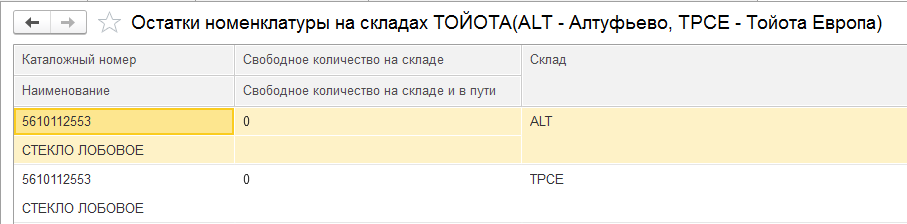 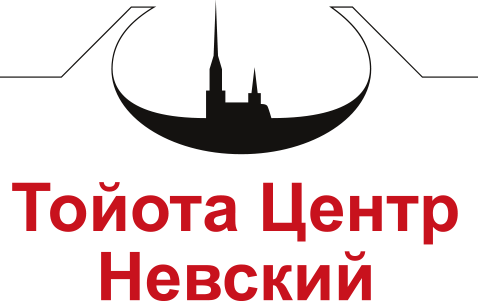 7. Ежедневный контроль за клиентскими заказами
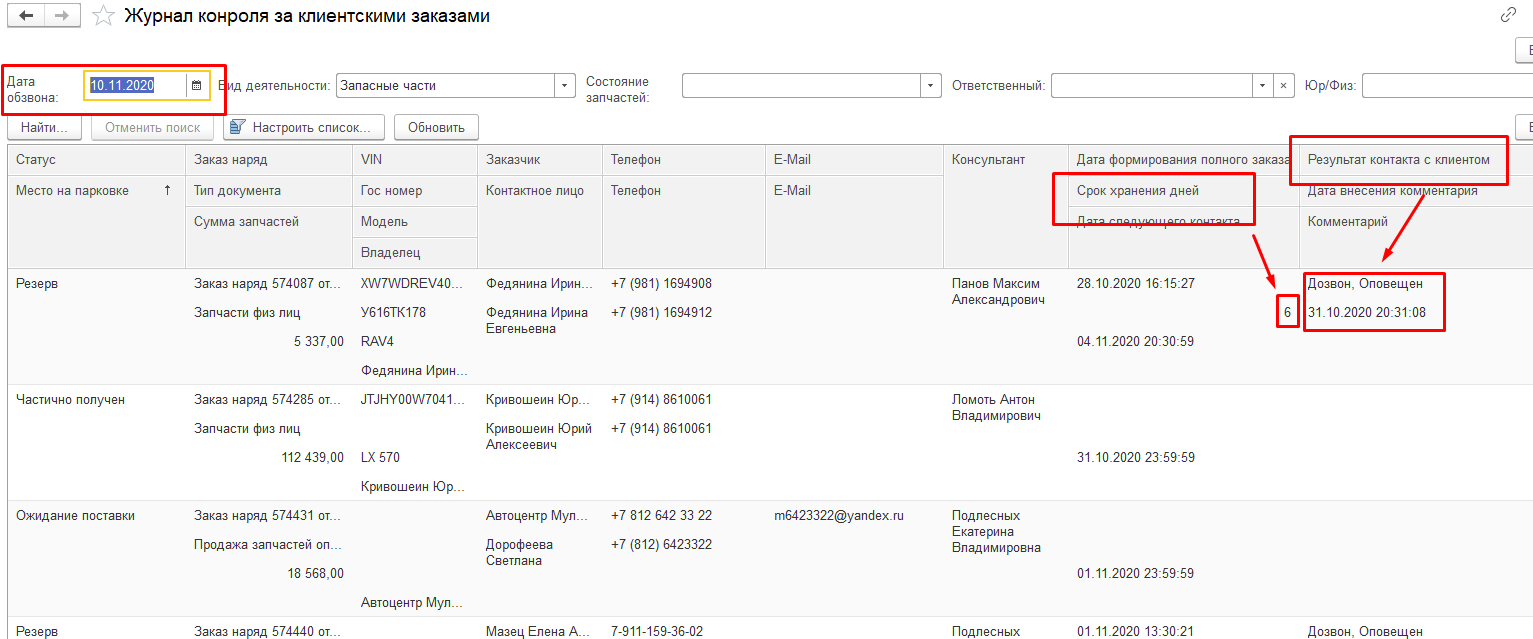 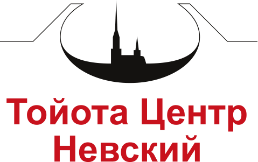 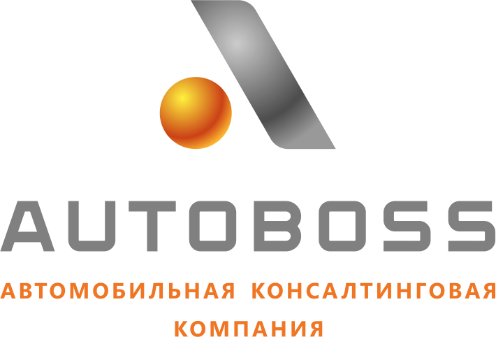 КАЧЕСТВО, ОТНОШЕНИЕ, СОБЛЮДЕНИЕ ДОГОВОРЕННОСТЕЙ –
 
ЗАЛОГ УСПЕШНЫХ ПРОДАЖ ЗАПАСНЫХ ЧАСТЕЙ
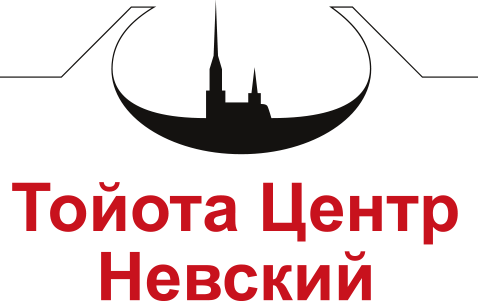 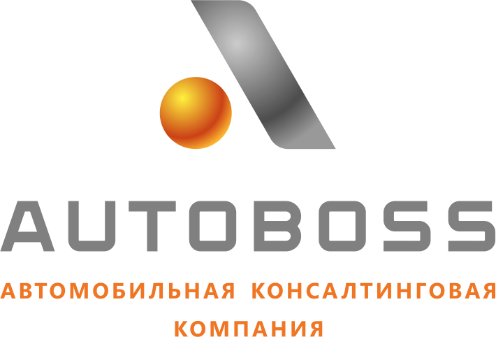 ЧТОБЫ ЗАРАБАТЫВАТЬ НА ЗАПАСНЫХ ЧАСТЯХ,
 
НУЖНО СНИЖАТЬ ИЗДЕРЖКИ
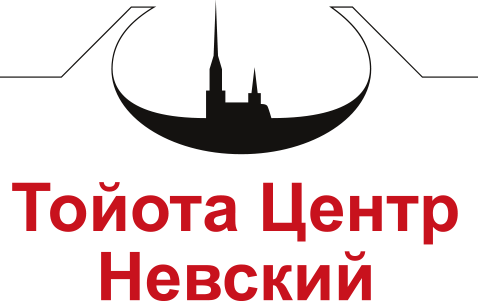 КЛЮЧЕВЫЕ ПОКАЗАТЕЛИ СКЛАДА

ТРЕБОВАНИЯ ДИСТРИБЬЮТОРА
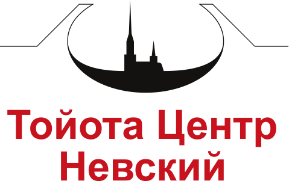 1. Разделение реального и искусственного спроса
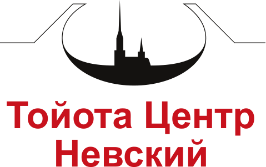 Определение реального и искусственного спроса в ДМС
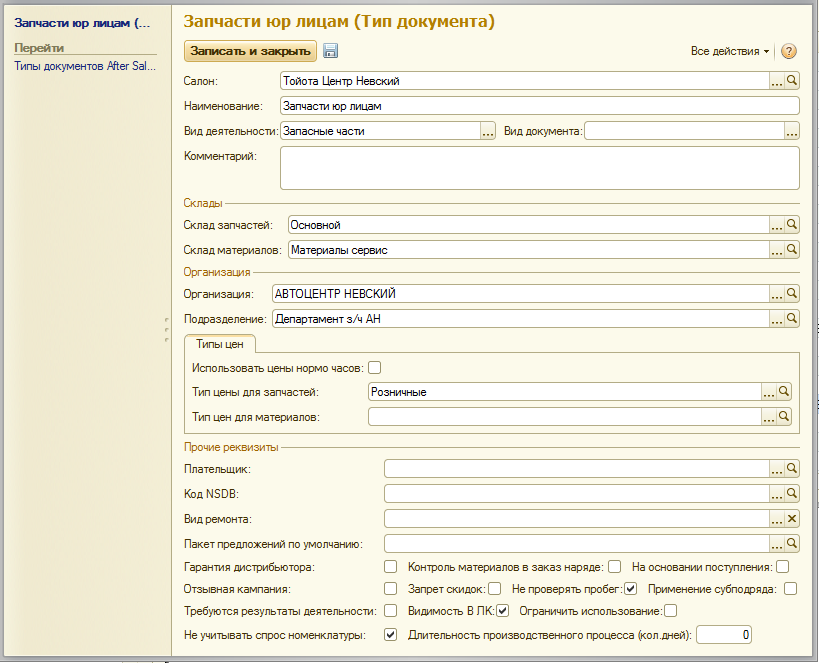 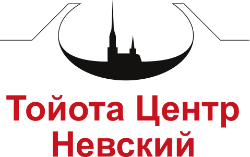 2. Учет не только спроса, но и колебаний спроса
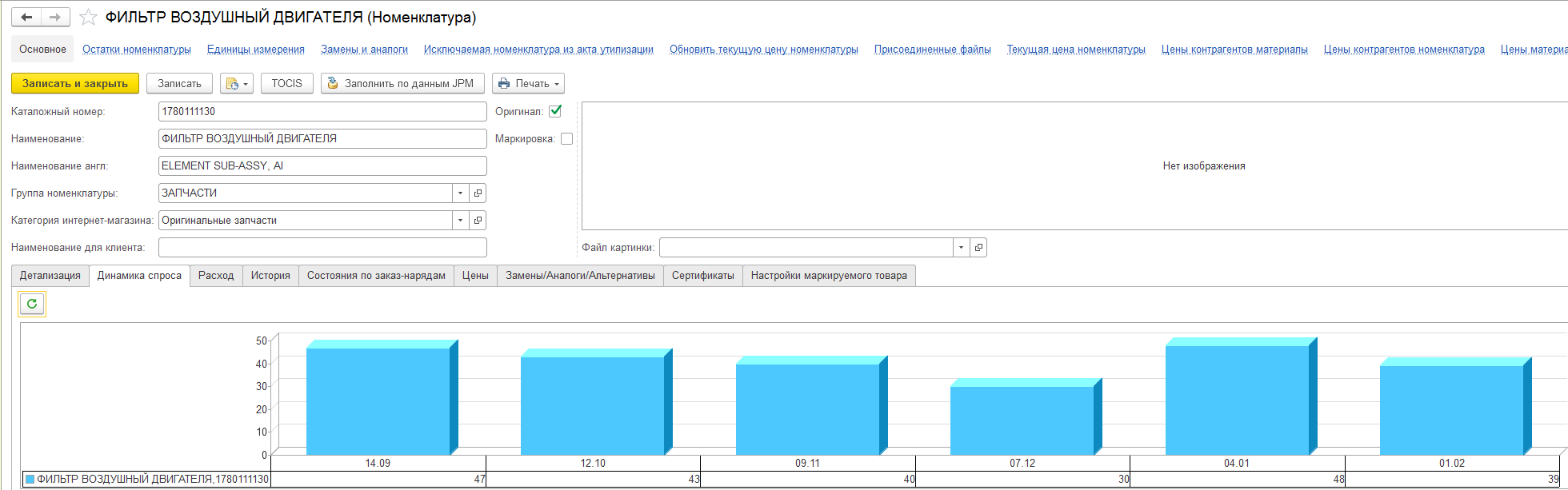 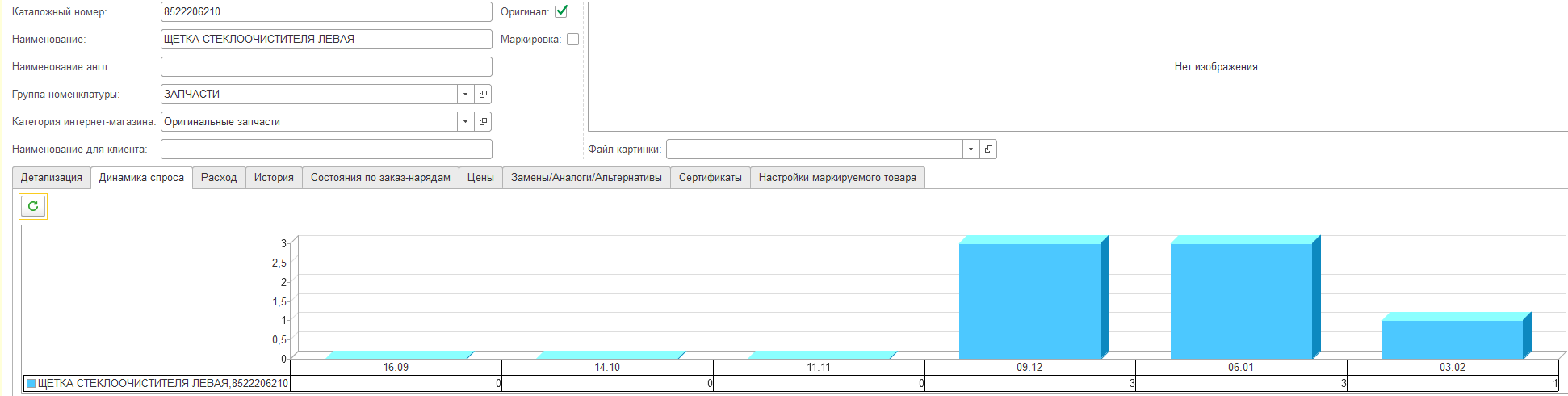 3. Заказ на пополнение складского запаса по реальному спросу
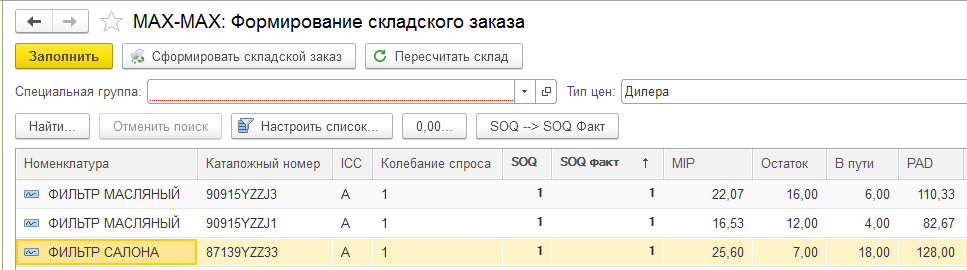 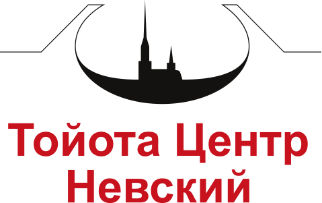 4. Определены критерии ввода/вывода каталожных номеров в разряд складских.
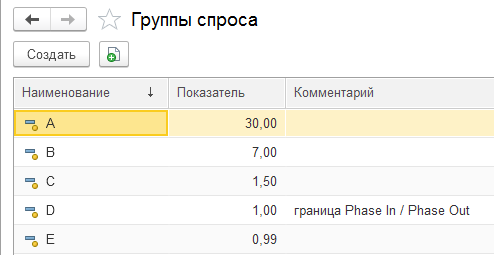 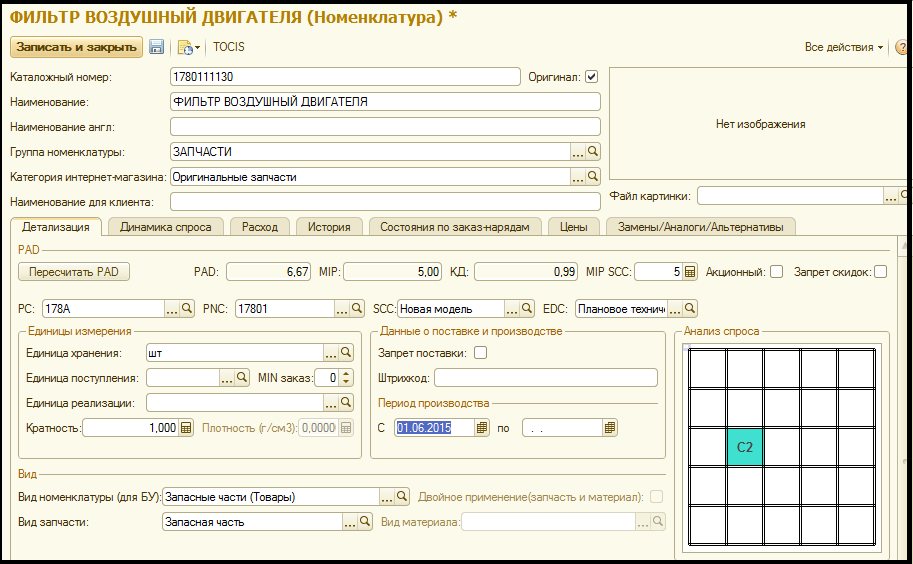 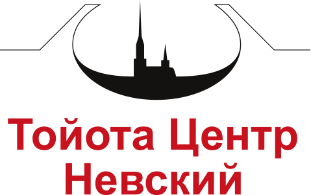 5. Правила работы с «мертвым» складом
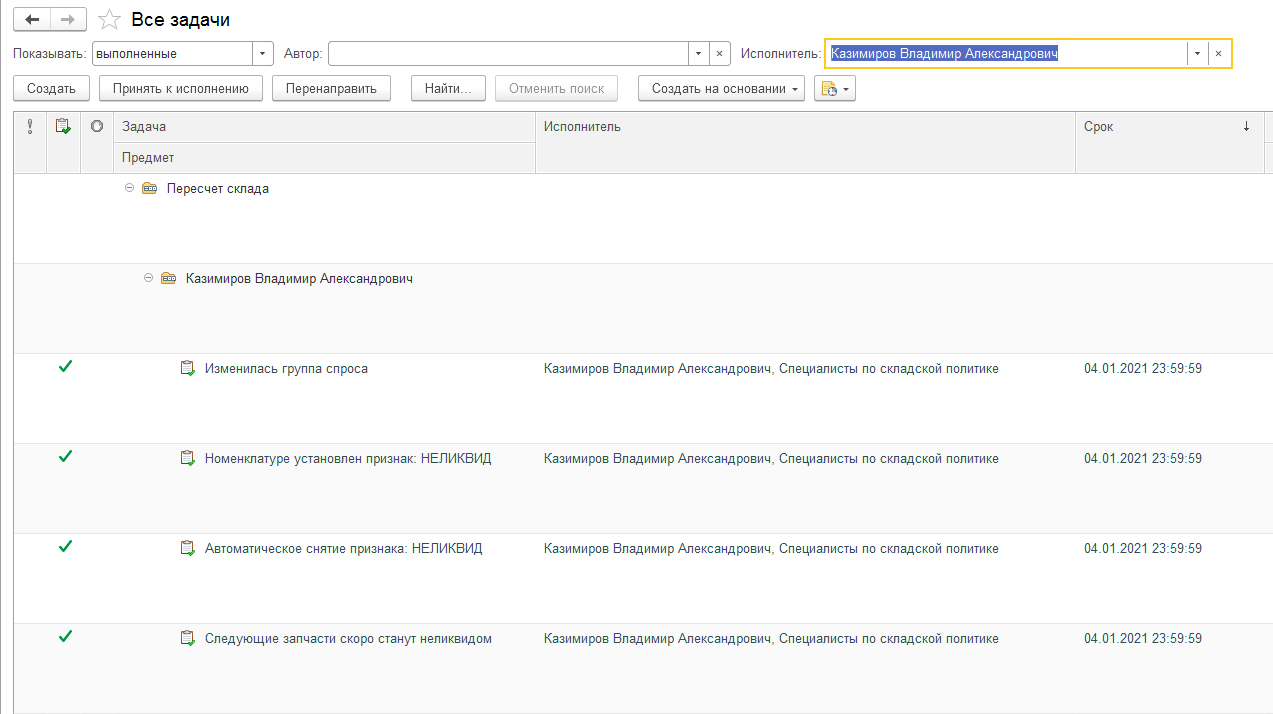 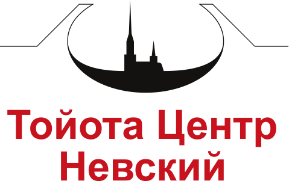 6. Контроль за ключевыми показателями склада
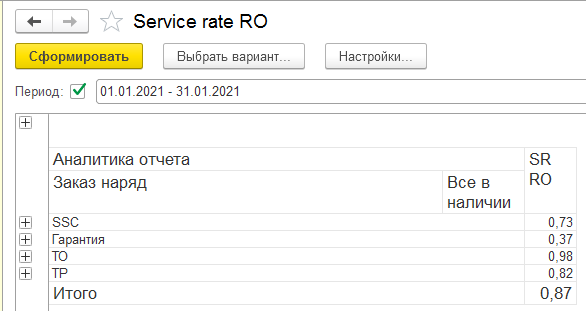 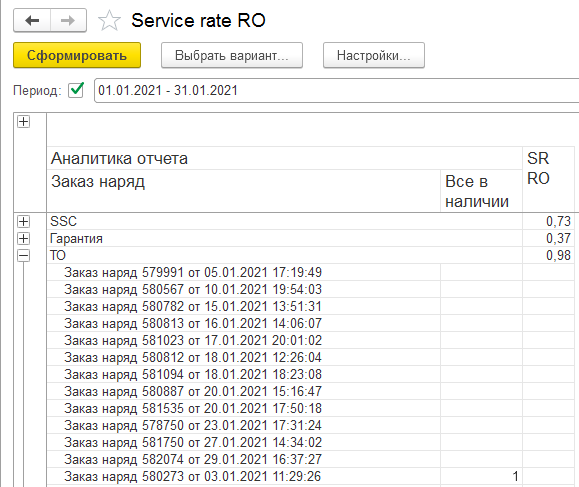 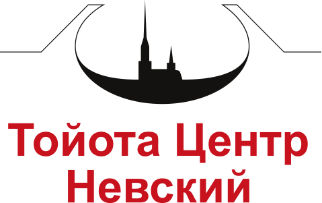 6. Контроль за ключевыми показателями склада
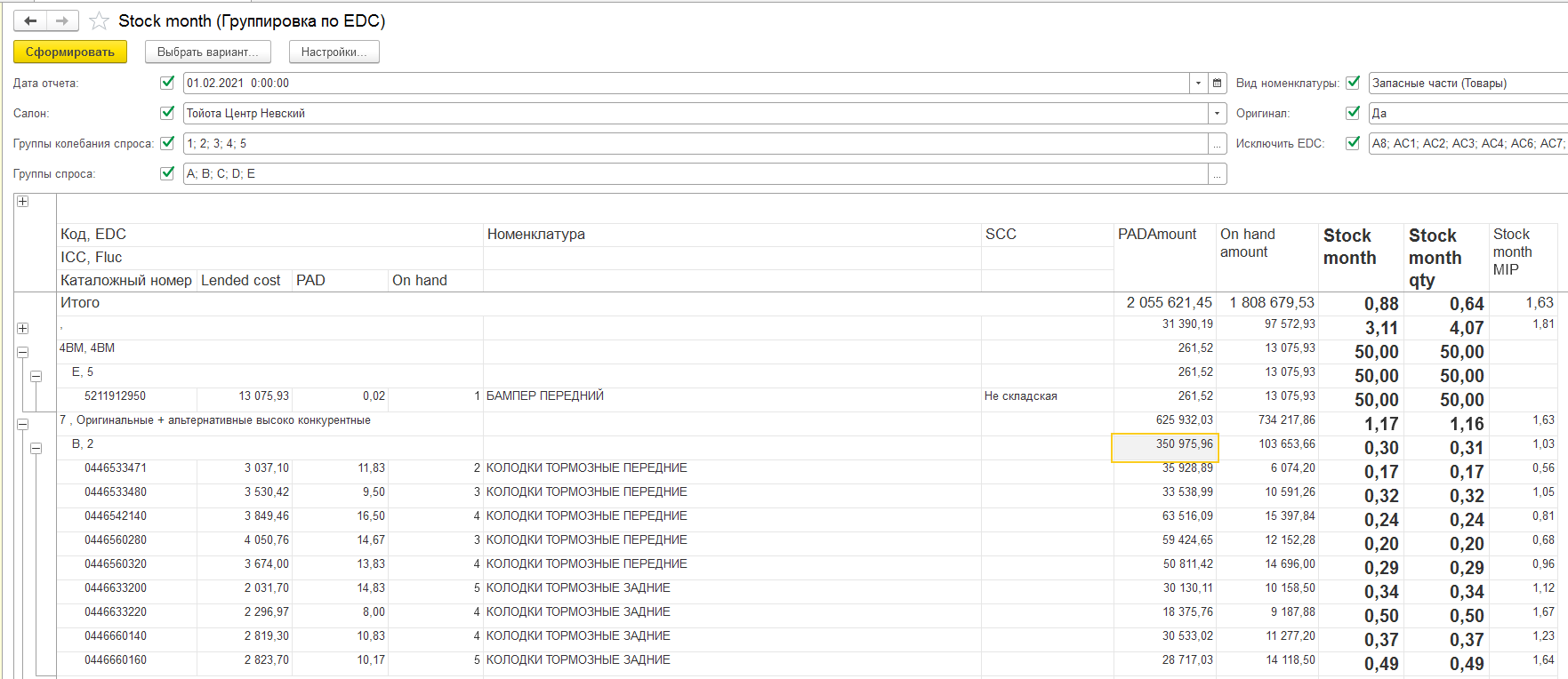 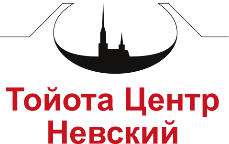 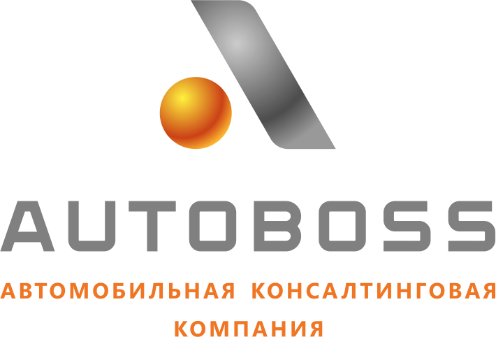 Благодарю за внимание

Контакты:
Станислав Крупский
Моб. +7-911-937-13-72
E-mail: skrupsky@toyota-nevsky.ru
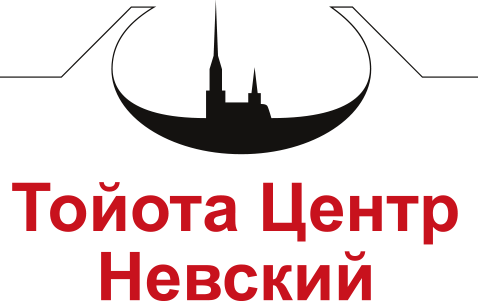